Figure 2. (A) Brain areas showing a significant positive association between congruity effect and age are shown in ...
Cereb Cortex, Volume 19, Issue 11, November 2009, Pages 2755–2765, https://doi.org/10.1093/cercor/bhp056
The content of this slide may be subject to copyright: please see the slide notes for details.
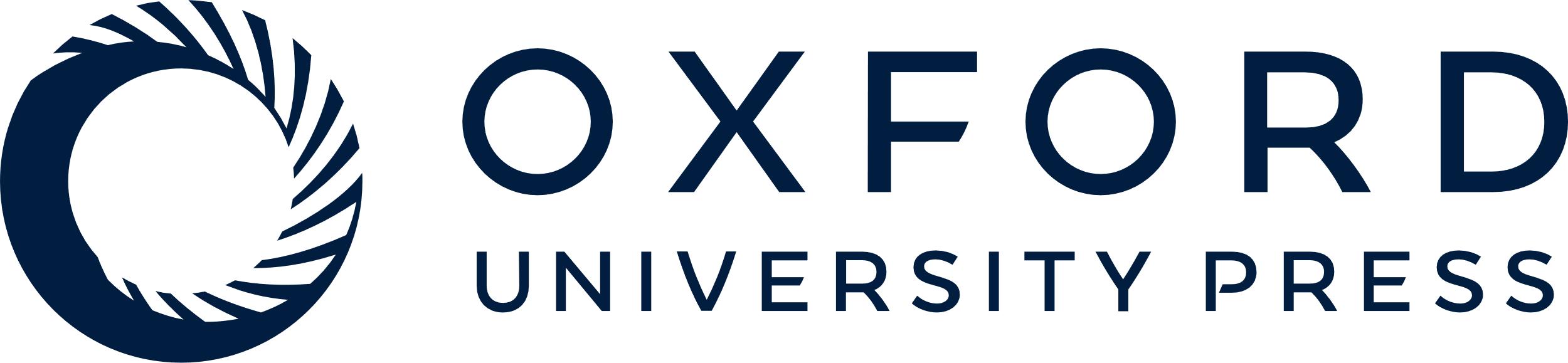 [Speaker Notes: Figure 2. (A) Brain areas showing a significant positive association between congruity effect and age are shown in blue, whereas regions showing a negative association between the distance effect and age are shown in yellow. Graphics in (B–D) depict the statistical comparisons between age groups in the ROI analyses. (B) Regions showing a significant effect of age on the fMRI activation triggered by interference control. (C) Regions showing a significant effect of age on the fMRI activation triggered by magnitude processing. (D) Dorsolateral prefrontal region showing a significant effect of age on the fMRI activation triggered by both interference control and magnitude processing.


Unless provided in the caption above, the following copyright applies to the content of this slide: © The Author 2009. Published by Oxford University Press. All rights reserved. For permissions, please e-mail: journals.permissions@oxfordjournals.org]